PDO safety advice
Use this Alert: Discuss in Tool Box Talks and HSE Meetings  Distribute to contractors  Post on HSE Notice Boards  Include in site HSE Induction
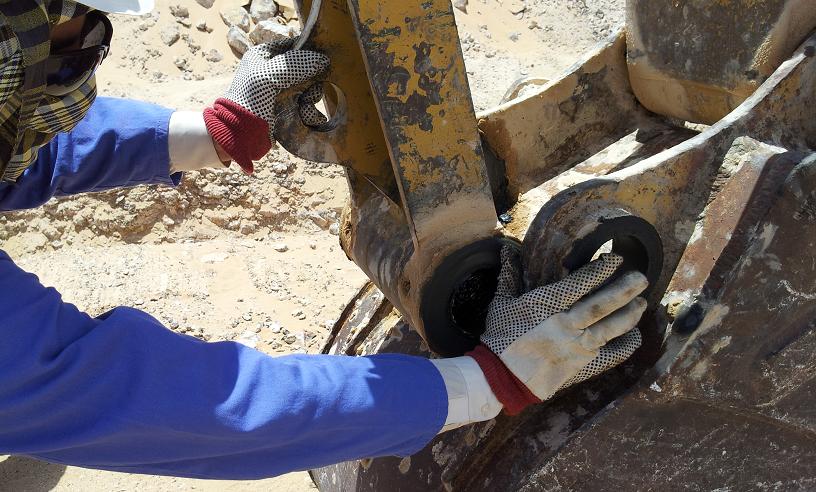 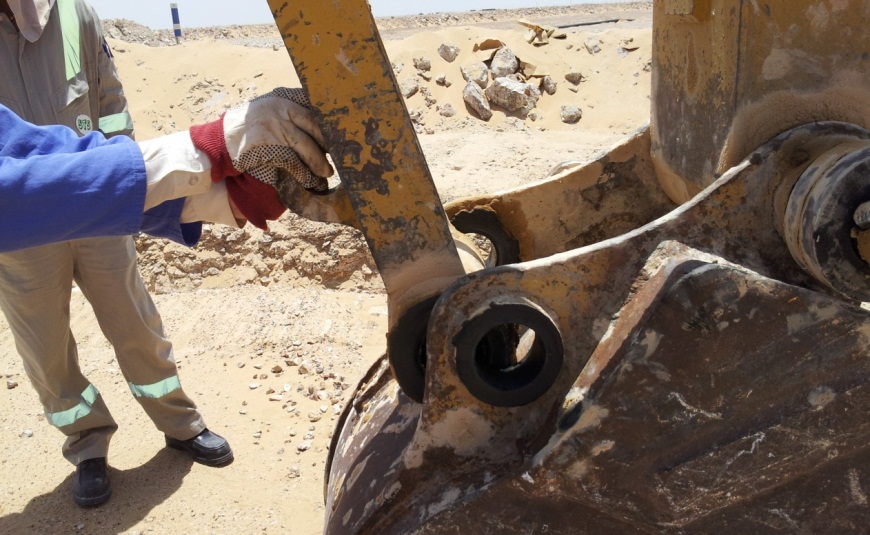 تذكر انت بحاجه إلي يداك وأصابعك ... فانتبه
1
Contact:  MSE54 for further information or visit the HSE Website                                 Learning No 17                                                                22/07/2013
Management learnings
كسر إصبع أحد الحفارين أثناء قيامه بربط دلو الحفارة.
2